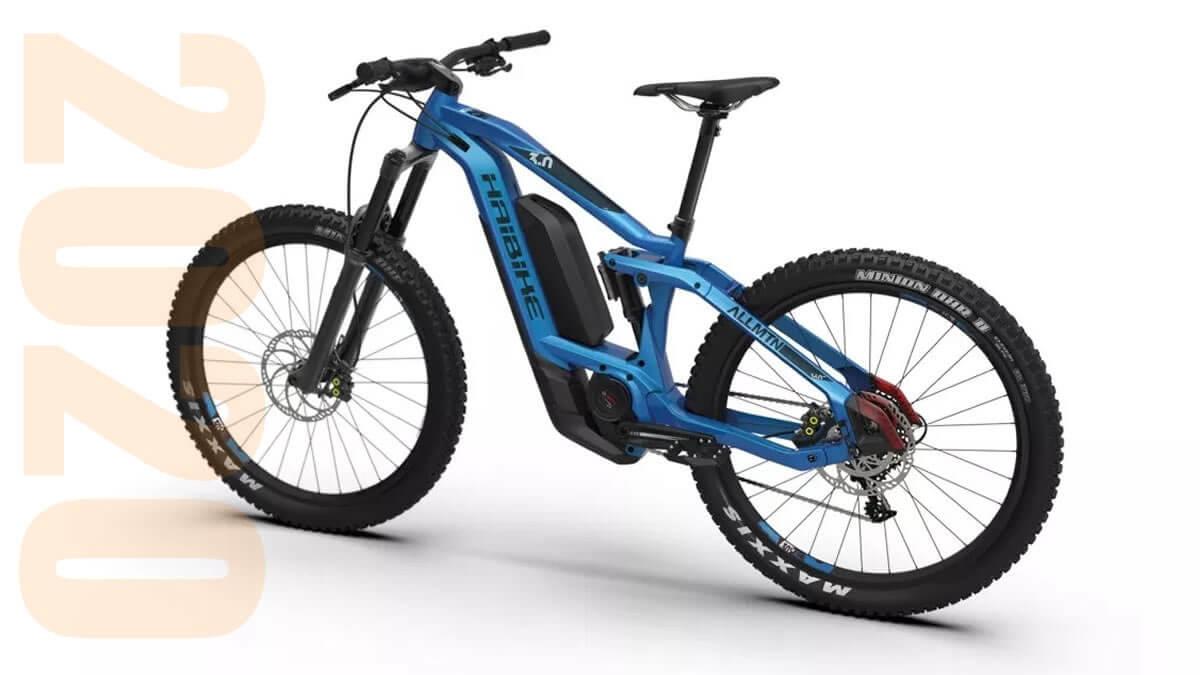 BICIKL-MOJE PROMETNO SREDSTVO
[Speaker Notes: BICIKL-MOJE PROMETNO SREDSTVO]
PROMETNI ZNAKOVI
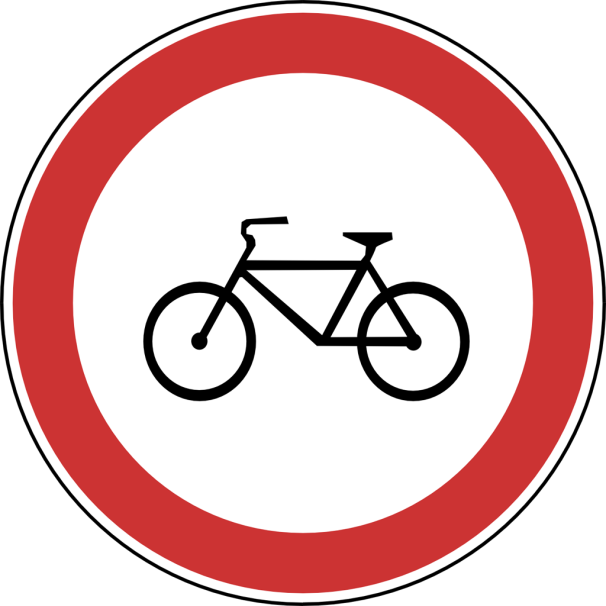 DIJELOVI BICIKLA
ŠTO JE BICIKL ?
BICIKL JE SREDSTVO KOJE KORISTE ODRASLI I DJECA
BICIKL VOZIMO PO BICIKLISTIČKOJ STAZI
U VOŽNJI TREBAMO BITI OPREZNI I POZNAVATI PROMETNE ZNAKOVE
ZAŠTITNA OPREMA NA BICIKLU
NACRTAJ BICIKL
KAKO NACRTATI BICIKL ?